Тема: Міжнародна міграція населення: особливості та наслідки

План
Міграція населення. Види міжнародної міграції населення.
Глобальний (світовий) рівень міграційної політики.
Тенденції міжнародної міграції населення.
1
МІГРАЦІЯ НАСЕЛЕННЯ (лат. migratio — переселення) — механічні переміщення людей через кордони тих чи інших територій зі зміною місця проживання назавжди, на більш-менш тривалий час або з регулярним поверненням до нього.

ІММІГРАЦІЯ – процес, відповідно до якого іноземці приїжджають у країну з метою подальшого в ній поселення та проживання.

ІММІГРАНТ – 1) особа в умовах імміграції; 2) іноземець чи особа без громадянства, яка отримала дозвіл на імміграцію в країну на постійне проживання або, перебуваючи в країні на законних підставах, отримала дозвіл на імміграцію й залишилася на постійне проживання.

ЕМІҐРАЦІЯ — перетин адміністративного кордону, добровільний або примусовий виїзд осіб чи груп осіб з місця (країни) проживання на законних або незаконних підставах на певний період або назавжди.
Згідно з класифікацією міжнародної міґрації ООН визначає п’ять її основних різновидів: 

іноземці, що приїжджають у країну для навчання;

міґранти, що приїжджають на роботу;

міґранти, що приїжджають для об’єднання або створення нових сімей;

міґранти, що приїжджають для постійного поселення;

іноземці, яких допускають у країну з гуманітарних міркувань (біженці, особи, що шукають притулку тощо)
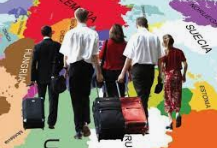 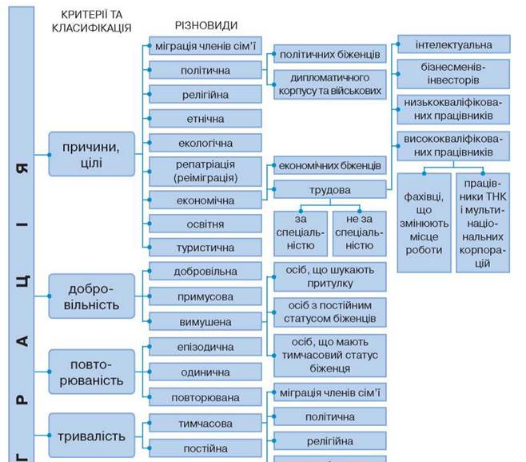 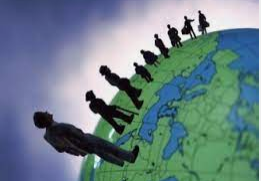 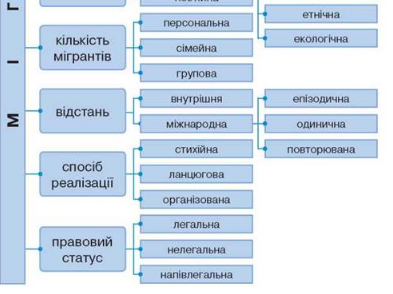 Глобальний (світовий) рівень міграційної політики

Міжнародна організація з міграції (МОМ) — міжурядова міжнародна організація, створена й діюча для розв'язання численних міграційних проблем у сучасному світі; є провідною міжурядовою організацією в міграційній галузі та тісно співпрацює із урядовими, міжурядовими та громадськими установами та організаціями.
Міжнародна організація з міграції (МОМ) є міжнародною міжурядовою організацією, заснованою під час конференції в м. Брюссель 5 грудня 1951 року. 

Відповідно до Статуту МОМ, метою організації є координація міжнародної міграційної політики з боку держав та міжнародних організацій, створення форуму для обговорення актуальних питань у сфері міграції, а також надання державам технічної та консультативної допомоги задля реалізації конкретних проектів у міграційній сфері.

Дата набуття Україною членства в МОМ: 27.11. 2001 р. Представництво МОМ в Україні почало працювати в Києві у 1996 році, коли Україна отримала статус країни-спостерігача МОМ. У 2001 Україна звернулась із запитом про надання їй статусу країни-члена МОМ, і у 2002 році Парламент України ратифікував угоду про членство України в організації.
2
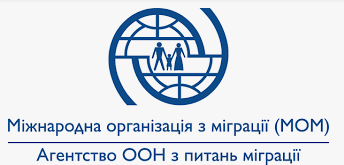 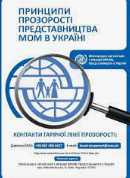 Починаючи з 2000 року, МОМ кожні два роки випускає головні звіти про світову міграцію.
Звіт  про світову міграцію за 2022 рік, одинадцятий із серії звітів. У цьому новому виданні представлені ключові дані та інформація про міграцію, а також тематичні розділи:

Частина I: ключова інформація про міграцію та мігрантів (включаючи статистику, пов’язану з міграцією); і
Частина ІІ: збалансований, заснований на фактах аналіз складних і нових питань міграції.

https://worldmigrationreport.iom.int/wmr-2022-interactive/
Кількість міжнародних мігрантів у світі зросла з 84 мільйонів у 1970 році до 281 мільйона в 2020 році, хоча, враховуючи глобальне зростання населення, частка міжнародних мігрантів лише трохи зросла з 2,3 до 3,6 відсотка населення світу. 

Переважна більшість людей залишаються у своїй країні народження.

• Більшість міжнародних мігрантів (близько 78%) є працездатного віку (від 15 до 64 років), і серед міжнародних мігрантів чоловіків більше, ніж жінок. Хоча спостерігається фемінізація міграції за останні 20 років. У 2000 році співвідношення чоловіків і жінок становило 50,6% проти 49,4%.

• Трудові мігранти становлять 62 відсотки (169 мільйонів) від загальної кількості міжнародних мігрантів. Хоча більшість проживає в країнах з високим рівнем доходу (67%), відбувся зсув до країни з доходом вище середнього, ймовірно, через економічне зростання в країнах із середнім доходом країн і зміни імміграційних правил у країнах з високим рівнем доходу.

• Обмеження на подорожі, пов’язані з COVID-19, мали величезний вплив, що призвело до безпрецедентної вимушеної «нерухомості» по всьому світу. У 2020 році загальна кількість авіапасажирів у всьому світі скоротилася на 60 відсотків з приблизно 4,5 мільярдів у 2019 році до 1,8 мільярдів у 2020 році
.• Близько 3900 мігрантів загинули під час своєї подорожі у 2020 році, порівняно з майже 5400 роком раніше, і це найменше число за шість років збору даних. Багато в чому це пояснюється скорочення міграції через обмеження COVID-19.

• Міжнародні грошові перекази – це грошові перекази або перекази в натуральній формі, які здійснюють мігранти та діаспори безпосередньо сім’ям чи громадам у їхніх країнах походження. Грошові перекази склали 702 мільярди доларів США в усьому світі, помітно збільшились з 2000 року, коли вони складали 126 млрд дол. Цей показник дещо знизився порівняно з 2019 роком через COVID, але зниження було набагато меншим, ніж очікувалося.

• Кількість біженців продовжує зростати та досягає рекордного рівня, налічуючи 26,4 мільйона біженціву світі у 2020 р.  У світі також є 4,1 мільйона шукачів притулку, хоча кількість заяв про надання притулку, поданих вперше у 2020 році (1,1 млн), зменшилася45 відсотків порівняно з попереднім роком через обмеження мобільності через COVID-19.
• Понад 80 відсотків світових біженців походять із 10 країн, яким найбільше надають притулок. У 2020р. їх очолювала Сирійська Арабська Республіка, країна походження - 6,7 мільйонів біженців. На другому місці був Афганістан, за ним Південний Судан. 
Найбільш приймаючою країною була Туреччина.  73 відсотки всіх біженців живуть у сусідніх країнах країни народження.
• Кількість біженців, які потребують переселення, зросла. 
• Кількість внутрішньо переміщених осіб (ВПО) також зростає до рекордного рівня, 48 мільйонів людей є внутрішньо переміщеними особами через конфлікти та насильство в 59 країнах і територіях. Це майже вдвічі більше, ніж у 2000 році. Близько 7 мільйонів людей також було переміщено через стихійні лиха у 2020 році.
• У 2020 році переміщення через конфлікти та насильство відбулося в 42 країнах тоді як переміщення через катастрофу відбулося в 144 країнах.
3
Глобалізаційні процеси в поєднанні зі стрімкими змінами в глобальних політичних і економічних системах сприяли різкій інтенсифікації світових міграційних потоків, привели до формування нової міграційної ситуації в світі, найважливішими характерними рисами якої є:

1. безпрецедентне розширення масштабів і географії міжнародної міграції;

2. трансформація структури міжнародних міграційних потоків;

3. збільшення значущості міжнародної міграції населення в демографічному розвитку сучасного світу;

4. визначальне значення економічної і перш за все трудової міграції;

5. неухильне зростання і нелегальної імміграції;

6. зростання масштабів і розширення географії вимушених міграцій;

https://www.migrationdataportal.org/international-data?i=stock_abs_&t=2020
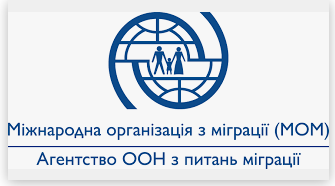 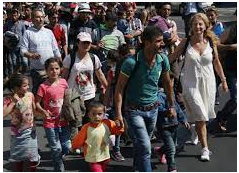 Збільшення масштабів і розширення географії міжнародної міграції
Зростаючий дисбаланс демографічного розвитку між розвиненими і країнами, що розвиваються, збільшення розриву в рівнях економічного розвитку між окремими країнами і регіонами світу, посилення геополітичної нестабільності в ряді регіонів світу - всі ці та інші події привели в рух величезні і часто некеровані хвилі міжнародних міграційних переміщень населення. Вже тільки масштаби міжнародної міграції дозволяють говорити про неї як про явище, що має глобальне значення.
У 2019 році кількість осіб, які проживають за межами країни народження, досягла 272 мільйонів людей, або 3,5 відсотка світового населення, що майже в чотири рази перевищує кількість мігрантів у 1960 році. 

Якби нинішня частка міжнародних мігрантів залишалася незмінною на нинішньому рівні 3,5 відсотка, кількість мігрантів обов’язково зростала б у міру зростання світового населення. У цьому випадку прогнозована кількість міжнародних мігрантів досягне 343 мільйонів до середини двадцять першого століття.
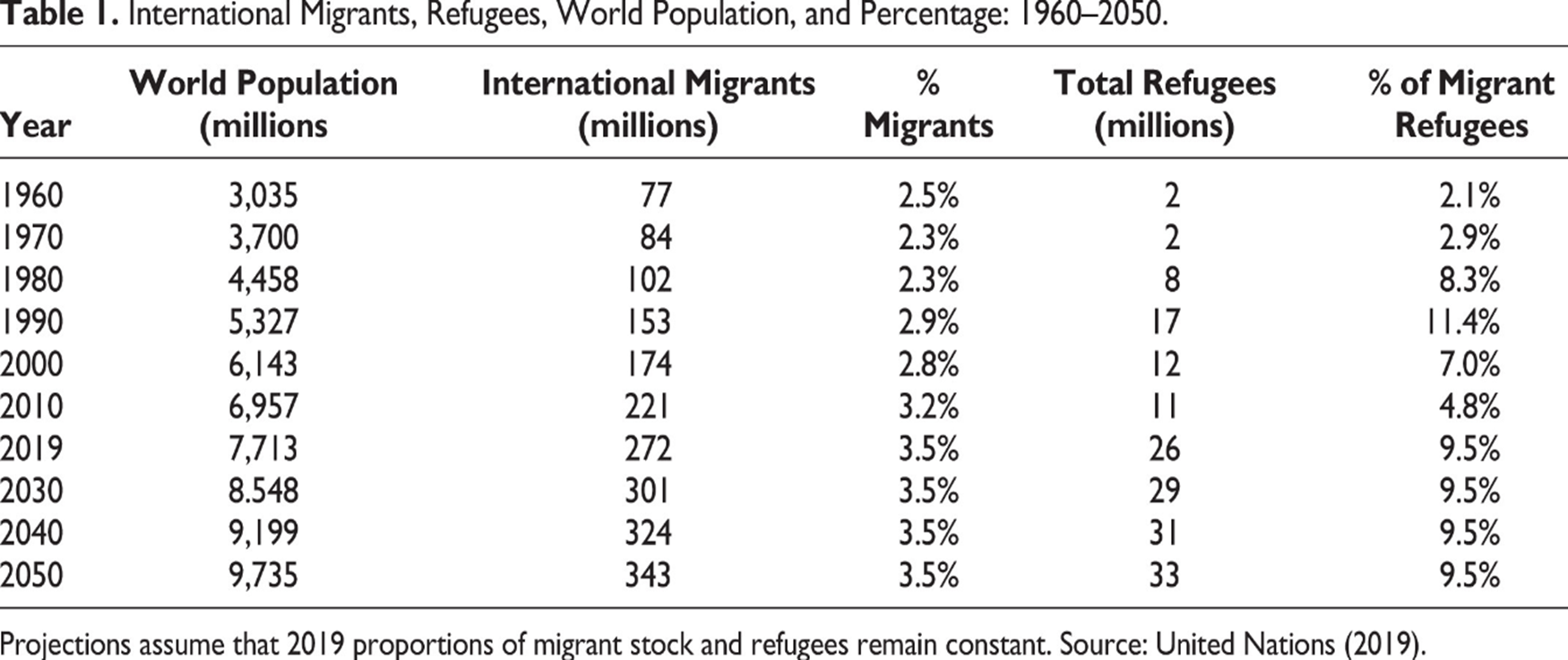 Більшість із 272 мільйонів міжнародних мігрантів, що становить приблизно 60 відсотків, проживають у найбільш розвинених регіонах. 
Половина світових мігрантів проживала в десяти країнах. 
Сполучені Штати приймали найбільшу кількість міжнародних мігрантів - 51 мільйон, Німеччина та Саудівська Аравія мали другу та третю за величиною кількість міжнародних мігрантів у всьому світі близько 13 мільйонів кожна,
Російська Федерація - 12 мільйонів, 
а Великобританія - 10 мільйонів.
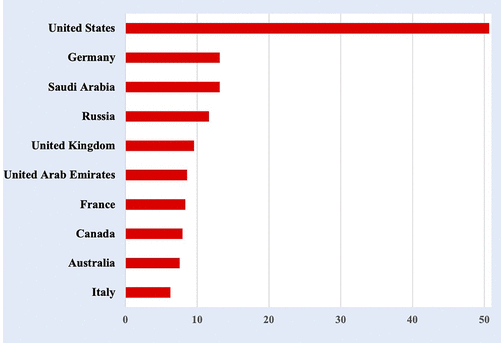 Провідними країнами походження міжнародних мігрантів були Індія - 18 мільйонів, далі йдуть Мексика - 12 мільйонів, Китай - 11 мільйонів, Росія - 10 мільйонів та Сирія - 8,2 мільйонів.
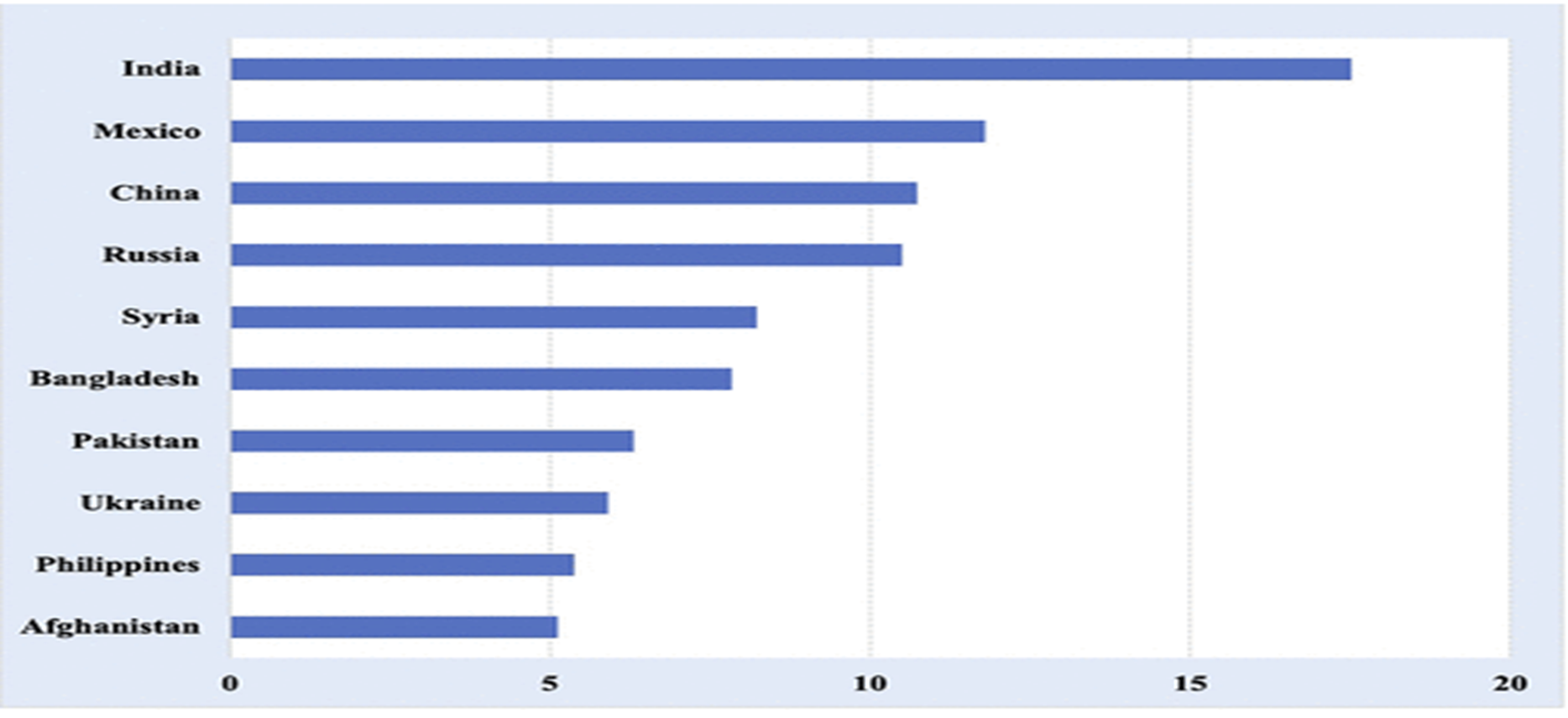 Якісна трансформація структури міграційних потоків

Глобалізаційні процеси зумовили якісну трансформацію структури світових міграційних потоків.  Ключовими змінами є:
1. Зміни тимчасової тривалості міжнародних міграцій. 
З усіх видів і форм міжнародної міграції протягом останніх десятиліть найбільш динамічно розвивалася тимчасова трудова міграція. Це пов'язано, з одного боку, з поширенням і все більшою доступністю засобів транспорту, спрощенням пересування людей і «скороченням» відстані між країнами. 
З іншого боку, глобалізація світового ринку праці вимагає більшої гнучкості міграційної поведінки, яку якраз і може гарантувати тимчасова трудова міграція. 
Нарешті, залучення іноземних працівників на тимчасовій основі відповідає цілям імміграціційної політики більшості приймаючих держав.
2. Зміни кваліфікаційної структури міжнародних міграційних потоків (зростання попиту на кваліфіковану робочу силу).
3. Фемінізація міграційних потоків.
Збільшення значущості міжнародної міграції населення в демографічному розвитку світу.

Протягом більшої частини історії людства зміна чисельності населення окремих країн і регіонів світу визначалося переважно природним приростом населення. 

Проте в другій половині XX ст. роль міжнародної міграції населення в демографічному розвитку світу значно збільшилася. При цьому в розвинених країнах вона є основною (а в деяких і єдиною) детермінантою збільшення чисельності населення, тоді як в країнах, що розвиваються,  сприяє зниженню темпів приросту населення і зменшенню «демографічного тиску».
Визначальне значення економічної міграції
Міжнародні міграційні потоки складаються під впливом різних причин, серед яких переважаючими є економічні. 
В свою чергу, розвиток економічної (і перш за все трудової) міграції має характер найбільш тривалої і стійкої тенденції міжнародної міграції.
Зростання нелегальної імміграції
Однією з характерних тенденцій розвитку міжнародної міграції є зростання масштабів нелегальної імміграції. Незважаючи на прийняття спеціальних законів, спрямованих на боротьбу з нелегальною міграцією, її масштаби не тільки не зменшилися, а, навпаки, значно зросли. Зростання нелегальної імміграції пояснюється різними факторами. але основним з них є те, що строгий контроль над імміграцією при розриві в рівнях економічного розвитку між країнами та існуючими потребами в дешевій робочій силі підвищує, з одного боку, стимули до нелегального в'їзду для працівників, а з іншого боку - до використання нелегальної робочої сили для роботодавців. 
В останню третину XX ст. – в перші десятиліття XXI ст. проблеми нелегальної імміграції стають не просто злободенними, а й прямо пов'язуються з погіршенням умов життя корінного населення, зростанням злочинності, міжнародного тероризму і іншими негативними явищами.
Часто тісно пов’язані з нелегальною міграцією контрабанда та торгівля людьми. 
Значна  кількість чоловіків, жінок та дітей стають жертвами обману та жорстокого поводження, включаючи боргову кабалу, катування, незаконне ув'язнення, насильство тощо.
Зростання масштабів і розширення географії вимушених міграцій. 

Вимушені міграції є сукупність територіальних пересувань населення, що мають вимушений характер, тобто обумовлених причинами, що  не залежать від них (політичними і національними переслідуваннями, стихійними лихами, техногенними аваріями, екологічними катастрофами, військовими діями і т. п.). 
До вимушених мігрантів відносять наступні основні категорії: 
біженці, 
переміщені особи (вимушені переселенці), 
екологічні біженці та ін.


Для більшості визначальними є «виштовхуючі» чинники, що мають раптовий і загрозливий для життя характер.
Подібно швидкому збільшенню кількості міжнародних мігрантів, кількість біженців у всьому світі також помітно зросла в недалекому минулому.
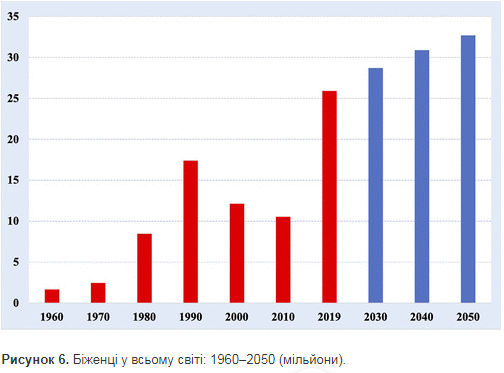 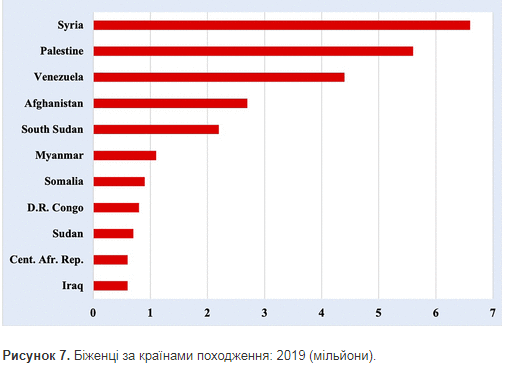 З 2014 року основною країною походження біженців є Сирія. Близько 7 мільйонів сирійських біженців приймають 126 країн. Найбільша кількість сирійських біженців знаходиться в сусідніх країнах регіону. Туреччина прийняла найбільшу кількість сирійських біженців (3,6 млн), за ними слідували Ліван (910 600), Йорданія (654 700), Ірак (245 800) та Єгипет (129 200). За межами регіону найбільше сирійських біженців було в Німеччині (572 800) та Швеції (113 400).
Десять країн приймали близько 60 відсотків осіб, переміщених через міжнародні кордони. Дев'ять із десяти країн, що приймають найбільше біженців. знаходились у регіонах, що розвиваються. Для тих, хто рятується від конфлікту та переслідувань, географічна близькість є важливим фактором, що визначає місце їх розміщення. Переважна більшість біженців здебільшого залишаються поруч із країною походження. У всьому світі трьома країнами, що мають найбільшу кількість осіб, які шукають притулку, були Туреччина, у якій 3,6 мільйона сирійців; Колумбія - 1,8 мільйона венесуельців; та Пакистан - 1,4 мільйона афганців.
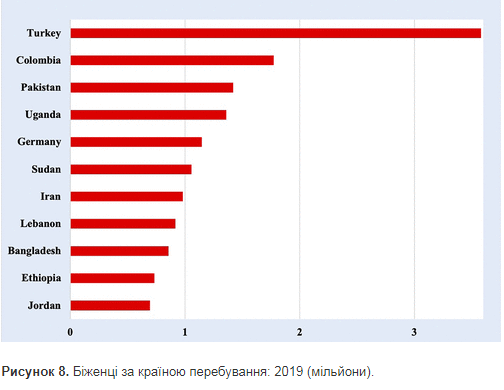 "Нас вивезли примусово". Тисячі маріупольців тепер - у Росії
Лоуренс Пітер
BBC News
28 березня 2022 https://www.bbc.com/ukrainian/news-60871609
Це міжнародно визнане порушення прав людини з боку сторони, яка воює, - депортувати мирних жителів на свою територію.

Відносно небагато жителів Маріуполя втекли через узгоджені обома сторонами гуманітарні коридори. Україна каже, що російські війська продовжували обстрілювати шляхи евакуації, які мали бути безпечними.
У тих частинах Маріуполя, що захоплені росіянами, у мирних жителів - голодних, спраглих і часто хворих - не було іншого вибору, як вони розповідають, окрім як вирушити на контрольовані Росією території чи у саму Росію.

Після проходження фільтраційних таборів українців відправляють в економічно депресивні райони Російської Федерації. Кінцевим пунктом призначення називають низку північних регіонів, зокрема Сахалін", - кажуть у міноборони України.
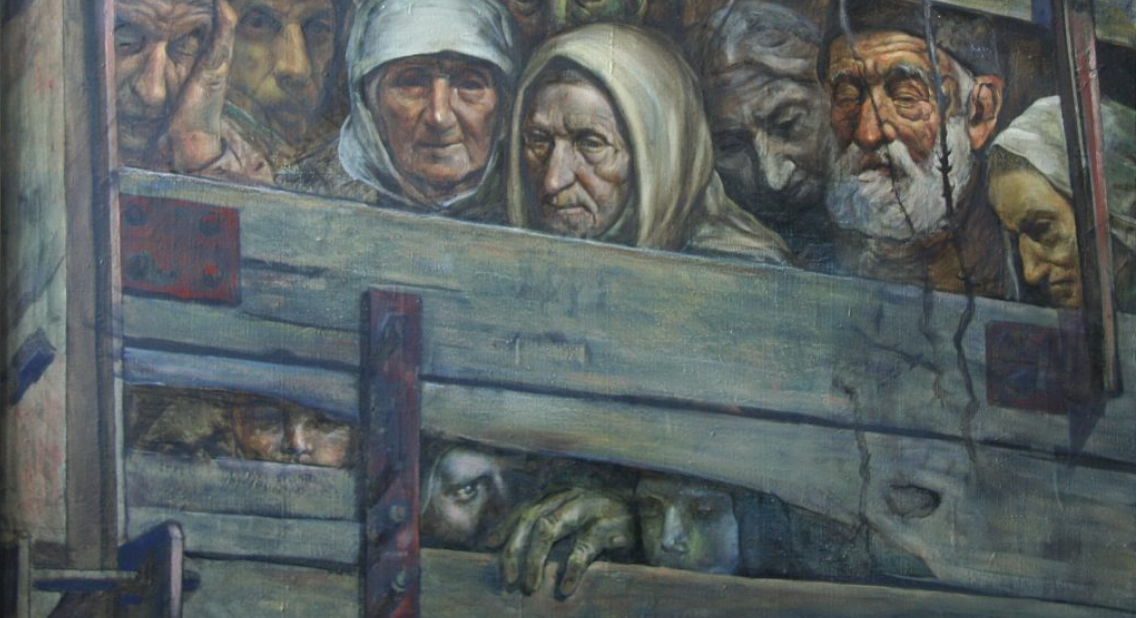 ДЕПОРТАЦІЯ КРИМСЬКИХ ТАТАР
18-20 травня 1944 року бійці НКВС за наказом з Москви зігнали до залізничних вагонів майже все кримськотатарське населення Криму 70-ма ешелонами відправили в Узбекистан і сусідні з ним райони Казахстану і Таджикистану. Невеликі групи людей потрапили в Марійську АРСР, на Урал і в Костромську область Росії. 
Це примусове виселення татар стало однією з найшвидше проведених депортацій в історії людства.
Під час переїзду загинули близько 8 000 людей, більшість з яких - діти і літні люди. Найпоширеніші причини смерті – спрага і тиф.
Художник Рустем Емінов
Все майно, яке залишилося в Криму після депортації кримських татар, було націоналізовано. 

Південні райони Криму, де раніше жили переважно кримські татари, спорожніли. Наприклад, за офіційними даними, в Алуштинському районі залишилося лише 2600 мешканців, а в Балаклавському – 2200. Згодом сюди почали переселяти людей з України і Росії.

На півострові провели "топонімічні репресії" – більшість міст, сіл, гір і річок, які мали кримськотатарські, грецькі чи німецькі назви, отримали нові, російські імена. Серед винятків - Бахчисарай, Джанкой, Ішунь, Саки і Судак.
За даними пресслужби Офісу генерального прокурора України, за час анексії Криму Росією півострів залишили майже 48 тисяч осіб. 

З 2014 року до Криму переїхали 205 559 тисяч росіян, з них 117 114 – до Криму і 88 445 – до Севастополя, про це повідомили у підконтрольному Росії Управлінні федеральної служби державної статистики по анексованих Криму й Севастополю.
Ця цифра не відображає всієї картини переміщення громадян Росії до Криму, тому що не враховує військовий контингент Збройних сил Росії і росіян, відряджених на окуповану територію.
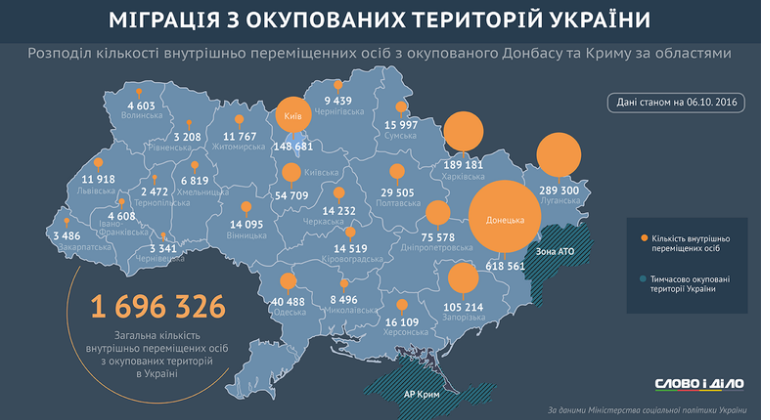 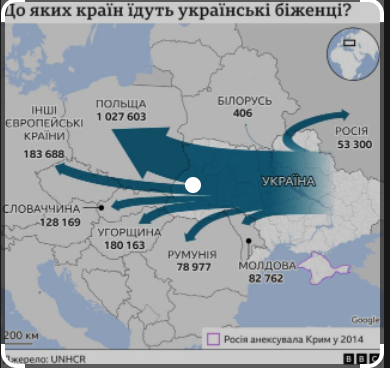 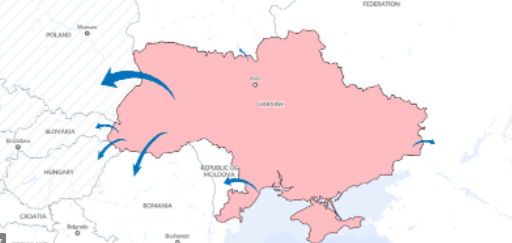 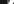 ООН: Через війну з України виїхали вже майже 5,5 мільйона людей

Статистика прибуття складається з різних джерел, переважно з даних, наданих органами влади з офіційних пунктів пропуску. Незважаючи на те, що було зроблено всі зусилля, щоб забезпечити перевірку всієї статистичної інформації, цифри щодо деяких прибулих є приблизними. Право вільно пересуватися в межах Шенгенської зони означає, що в Європейському Союзі дуже мало контролю на кордоні. Таким чином, дані про прибуття в країни Шенгену (Угорщина, Польща, Словаччина), які межують з Україною, представляють лише перетин кордону з цією країною, але велика кількість людей переїхала в інші країни.
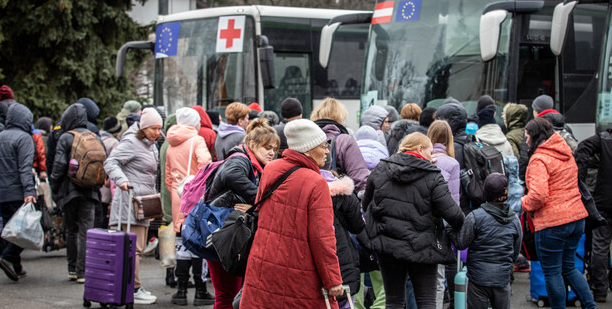 Кількість біженців, які покинуть Україну через вторгнення Росії, може досягти 8,3 млн людей. Це остання оцінка Управління Верховного комісара ООН у справах біженців, повідомляє CNN.

Масове повернення біженців в Україну посилює гуманітарні проблеми  ООН. Майже 25% українців, що покинули своє житло вже повернулися додому. Таку приблизну оцінку дає Forbes, посилаючись на дані ООН, українського та закордонних урядів, а також аналітику переміщень українців від Vodafone Ukraine.
У ООН прогнозують, що міграція назад в країну буде зростати. Але це створює гуманітарні проблеми.

Представник УВКБ ООН Шабія Манту заявив, що управління та партнерські організації шукають 1,85 мільярда доларів для підтримки українських біженців у сусідніх країнах.
За оцінками Манту, майже 13 млн людей застрягли в постраждалих районах або не можуть залишити їх через загрозу безпеці.

Згідно з останнім звітом Міжнародної організації з міграції, окрім тих, хто залишає країну, понад 7,7 млн осіб є внутрішньо переміщеними особами в Україні. В результаті чого загальна кількість вимушених покинути свої будинки досягла 12,9 млн людей.

У Міжнародному валютному фонді заявили, що великий потік біженців з України може стати позитивом для Європи – у середньостроковій перспективі це допоможе у подоланні нестачі робочої сили.

За даними Міжнародної організації з міграції, кожен шостий українець став переселенцем після початку повномасштабної війни.